BIO113 BOTANYAssist. Prof. Şeyda Fikirdeşici Ergen
LEAF
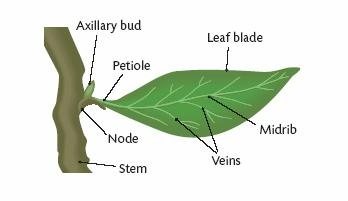 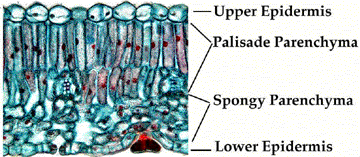 Leaf Metamorphosis
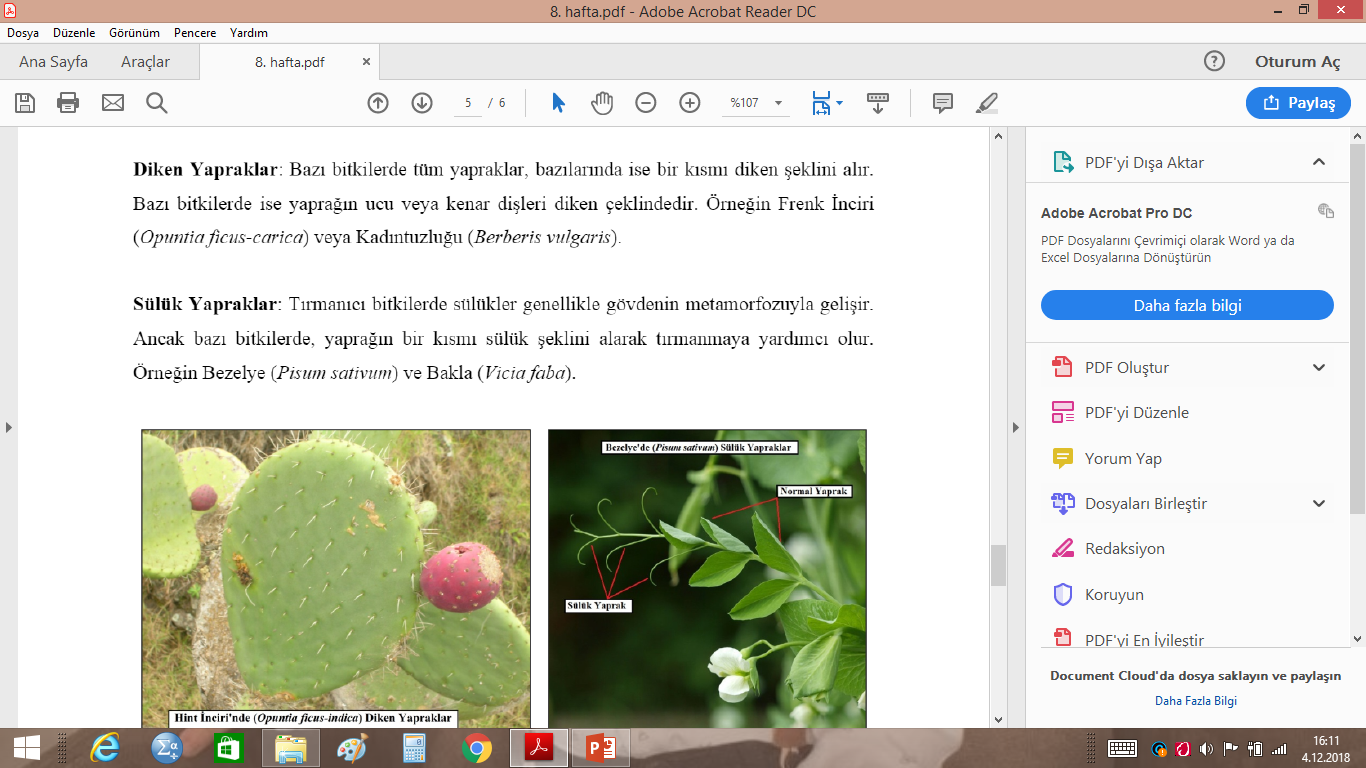 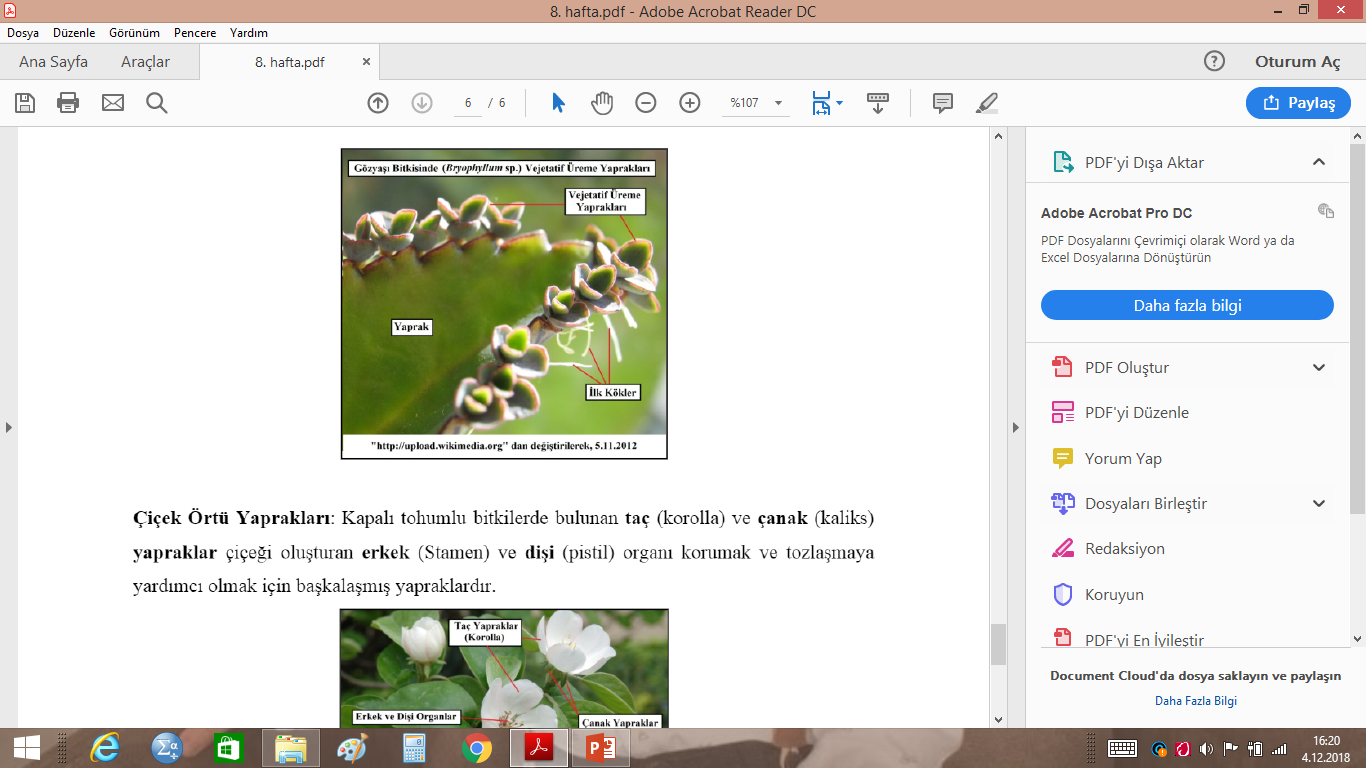 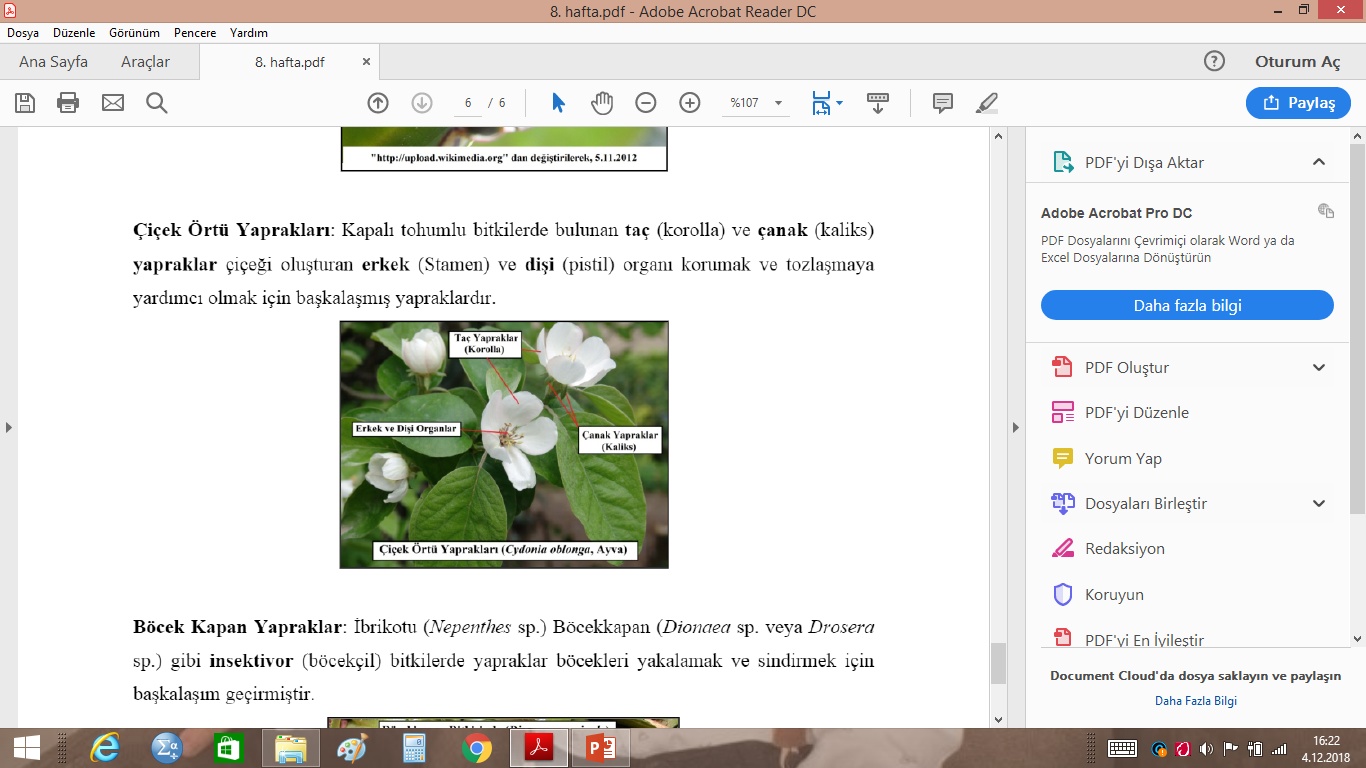 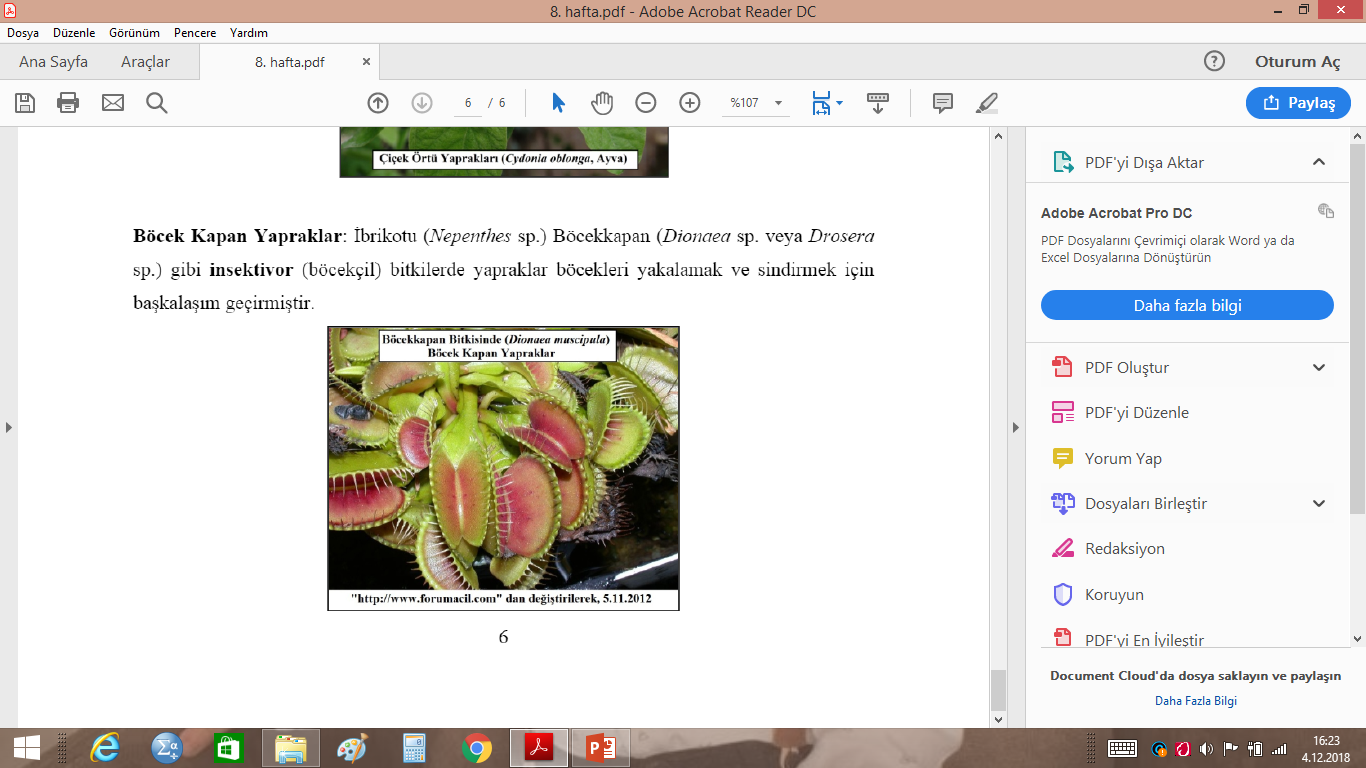 REFERENCES
Campbell, J.B.R. Biyoloji, Plame yayınları
Bozcuk, S. Genel Botanik, Hatiboğlu yayınları
Akman Y. 1998. Bitki Biyolojisine Giriş “Botanik”. Palme Yayıncılık, Ankara.
Bozcuk S. 2009. Genel Biyoloji. Hatipoğlu Basım ve Yayın San. Ltd. Şti., Ankara.
Dr. Ümit Bingöl Ders Notları, Ankara Üniversitesi Fen Fakültesi Biyoloji Bölümü